The Road Not Taken  Robert FrostAnalysis
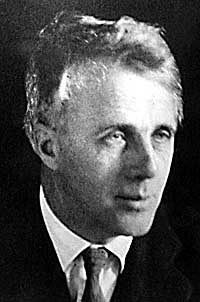 Vocabulary diverged -  התפצלו bent- התעקל trodden = become sigh -  אנחה
SpeakerOur speaker is a very conflicted guy. He doesn't tell us too much about himself, but we know that he is facing a big decision; the road he's walking on, and the life he's leading, is splitting into two separate roads up ahead.Setting Our setting is in a forest.It's fall in this poem – the trees are turning colors, and the leaves are falling.
RoadsThis poem is about actual and figurative roads: the roads we walk and drive on, and the roads we take through life. As the speaker of this poem discusses, for every road we take, there's a road we don't take. Wrong turn or not, the roads we take can end up making significant changes in our lives. And we'll always wonder about the roads that we didn't try.
The first stanza The poet is standing at the wood in a point when two roads are diverged. As he stands, he looks at the two roads for the farthest point he can… until they bend and he can longer see their continuance. The poet expresses feelings of sorrow for not being able to travel both ways, for having to choose one and avoid the other. His long standing reflects his difficulties to prefer one way over the other.
The second stanza This stanza presents the choice of the poet, hoping ( “perhaps “) he had made the better one. The poet tries to justify his decision by portraying the way- it is grassy and looks for travellers. Still, he makes a reservation by saying that the passing, the process of walking in that chosen way may be the same as in the other.
The third stanzaThe poet returns to the point before he made a decision – both ways looked equal and same in the morning as if nobody had walked on the leaves on the roads. But a decision has been made- the poet chooses the less common way and leaves the more common one  to a different day. Although he expresses a wish to come back and try the other way, he sounds pessimistic when he says he had doubts if he ever came back.
The forth stanzaAt this point the poet portrays some disappointment from his choice ( “ a sigh “ ) , admitting that the fact he had chosen the road less people travelled in had made all the difference in his eyes.
Line 1: This line sets the scene for the literal and metaphorical fork in the road that the speaker faces. The road splitting in the woods is a metaphor for a choice.
Line 4-5: This description of the road is a metaphor for the future.Just like we can only see a path in the woods for so far, we can only see the consequences of our decisions for a short while into our future.
Line 6: Here, the speaker decides that, even though he's spent a long time looking down one road, he's going to take the other, which seems just as interesting. This is probably a metaphor for a sudden decision.
Line 13-15: The speaker wants to be able to take both roads, but realizes that the nature of these roads is such that he probably will never be able to come back to this place. This is ametaphor for a decision that changes everything – once you've made it you can never go back.
Line 13-15:  "and that has made all the difference," -taking the road that the speaker took, making the choice that he made, has changed his life.
The poem “The Road Not Taken” describes any point in life when we need to make a decision , when we need to choose between two choices. Whenever a decision is being made there is a taste of gaining and a sense of loosing – you gain the benefits from your choice but you loose what you could have gained if you had chosen the second way (sometimes we know what we miss but sometimes we don’t).
The poet is described as a risk taker- he prefers the less common way, he is not afraid of new  unknown ways, he is willing to try. The poet advices us to stand at each junction of choice and consider the options to the last point that can be seen...
The poem opens with the speaker telling us of how he once stood before two diverging roads, trying to decide which road to continue his travels on. In order to avoid making a mistake of choice, the speaker took a long time thinking over his decision and even tried to see where one of the roads led. However, this proved  impossible because the road "bent " and the view was blocked by bushes and trees growing on its side.
Each road is a metaphor. The roads represent new ways of life, choices to be made, possibilities and opportunities for the future.The undergrowth represent the obstacles and other difficulties of daily life which trip us up and distract us from our goal.
The idea that both roads were pretty much the same is found  in stanza 1 :" just as fair" and in stanza 2 : "both that morning equally lay". The speaker finally chose the other road ( not the one he looked down ) because " it was grassy and wanted wear."Something "grassy" is associated with being green- new, fresh, wild, untamed , original, inexperienced. The speaker chose a way few people before him had tried out. This idea is also supported by the words " wanted wear“       (stanza 1).
We may presume that the speaker is an adventurer, a non-conformist. However, he is not light- headed, having given much thought to his decision. He  is not afraid of difficulty. It would have been easier to go the way others had.In any case, however, whatever choice the speaker made , the newness was there for him. The words "no step had trodden black" refer to both ways. The speaker made his decision easier by comforting himself with the thought that maybe one day he could try out his other option. At the same time, however, he realizes the impracticality of this thought.
Bridging Text and ContextRobert Frost uses the natural setting in his poem "The Road Not Taken" in order to describe a situation in life. When we have to make a difficult decision, we don't know where to go. He uses the wood in the poem as a symbol of life, a grassy and wanted wear road as a better option that we have, and also the undergrowth as a symbol of an obstacle in our life.
Frost was born and lived in in New England, and was influenced by the amazing landscapes and views which surrounded him. This is the reason why he uses a lot of natural settings in his poems.
Comic strip